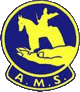 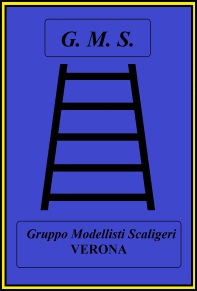 9° Mostra concorso Nazionale di modellismo
“Città di Verona”
CATEGORIA C2 + C3
FIGURINI MILITARI DA 65 mm
E OLTRE
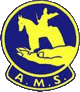 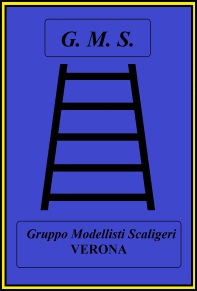 9° Mostra concorso Nazionale di modellismo
“Città di Verona”
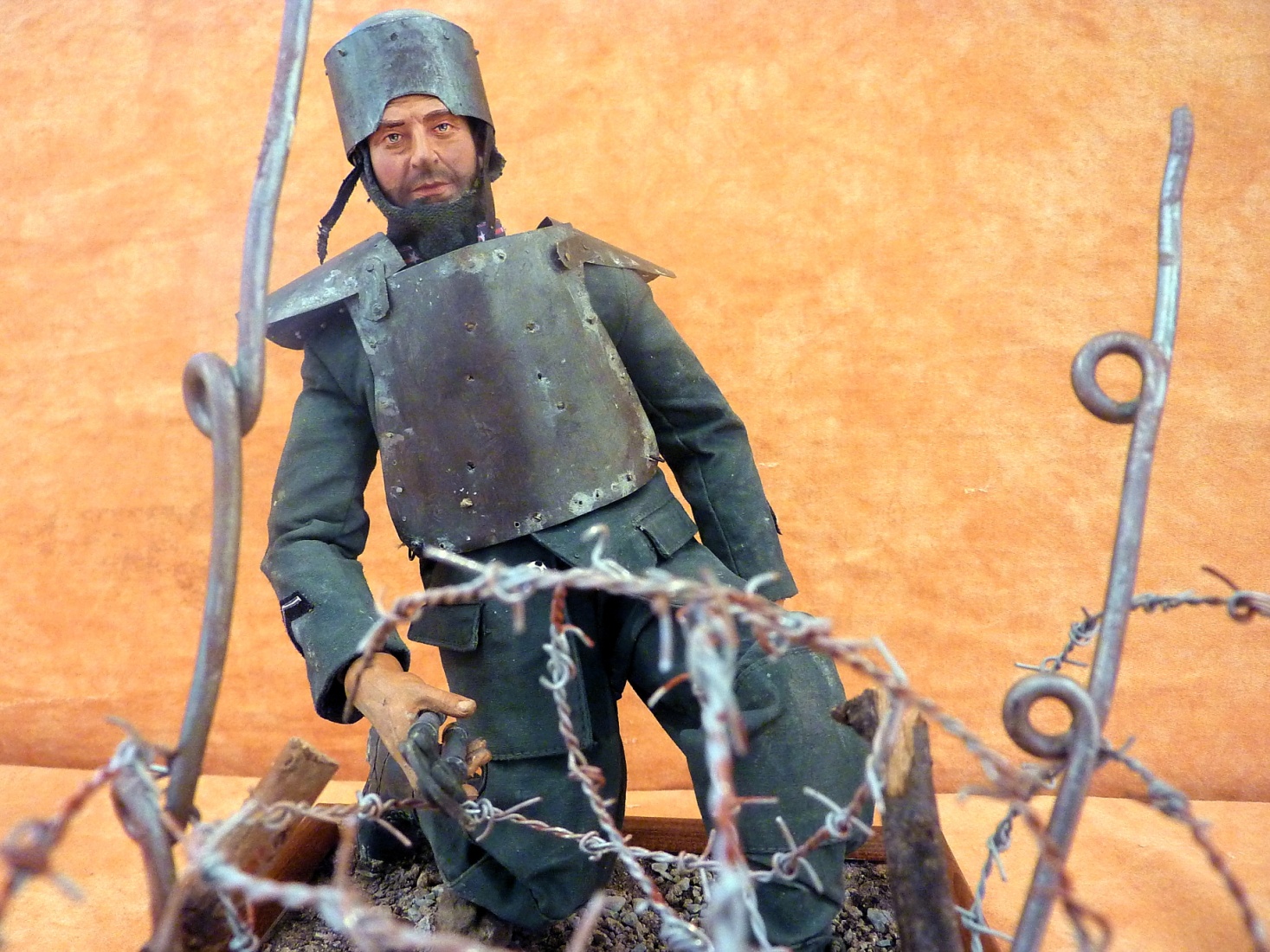 Fante Italiano - con corazza farina WWI
Speciale
Enrico Macchi
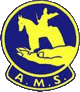 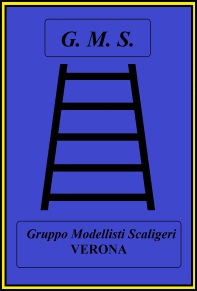 9° Mostra concorso Nazionale di modellismo
“Città di Verona”
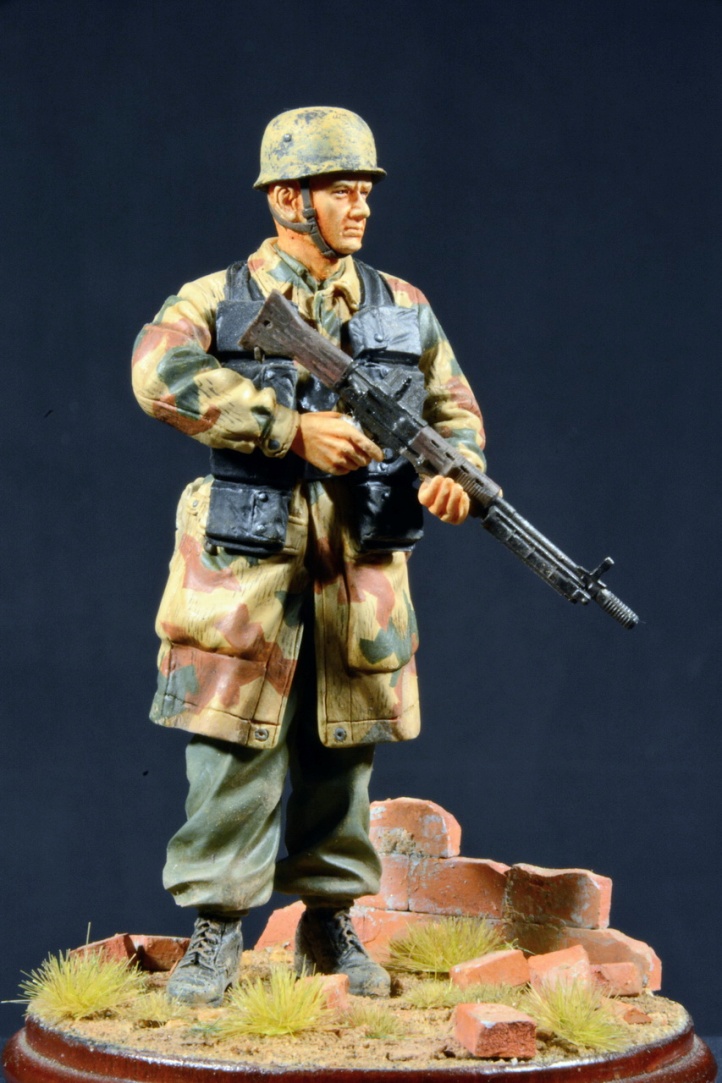 Fallschmjager - Anzio 1944
Speciale
Simone Lombardo
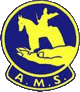 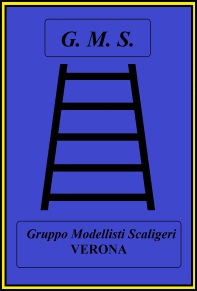 9° Mostra concorso Nazionale di modellismo
“Città di Verona”
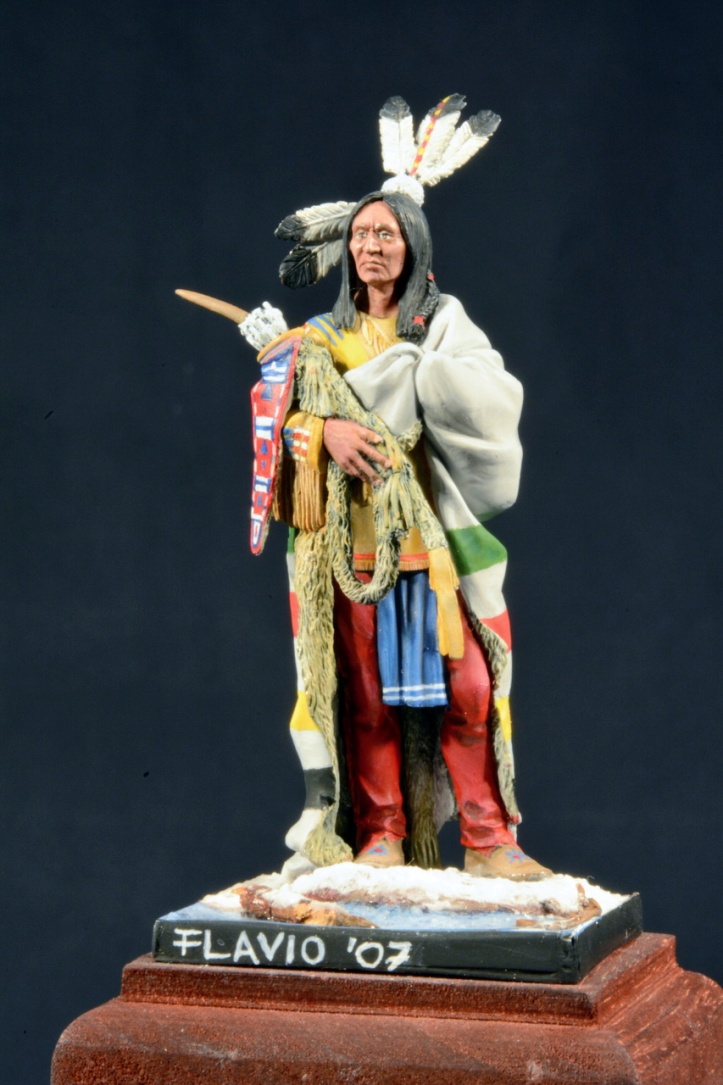 Indiano Hidatsa
Bronzo
Flavio Chistè
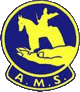 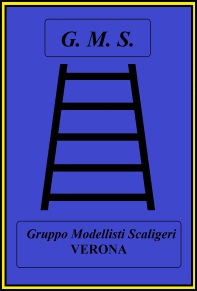 9° Mostra concorso Nazionale di modellismo
“Città di Verona”
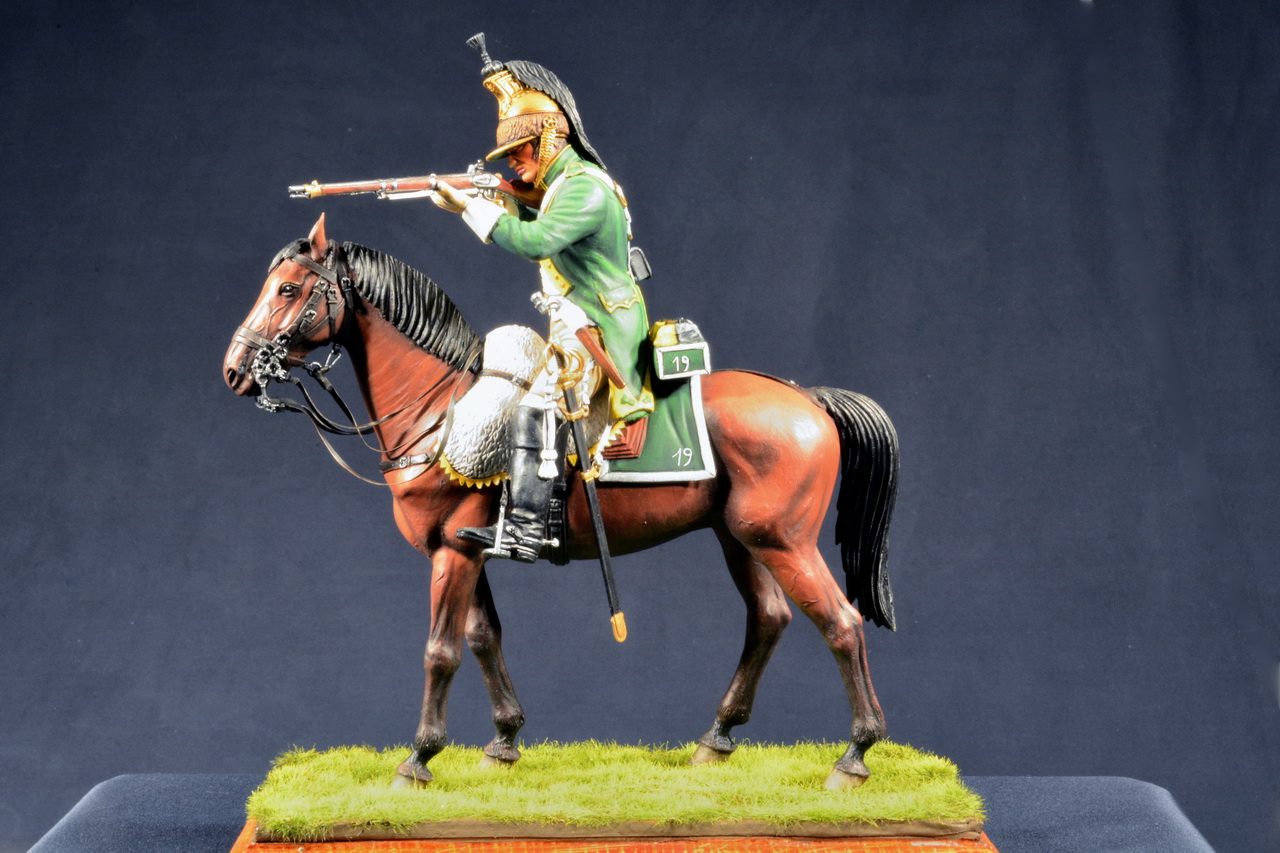 Dragone a cavallo - Francia 1812
Argento
Stefano Benetello
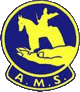 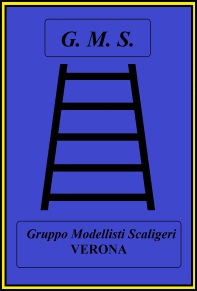 9° Mostra concorso Nazionale di modellismo
“Città di Verona”
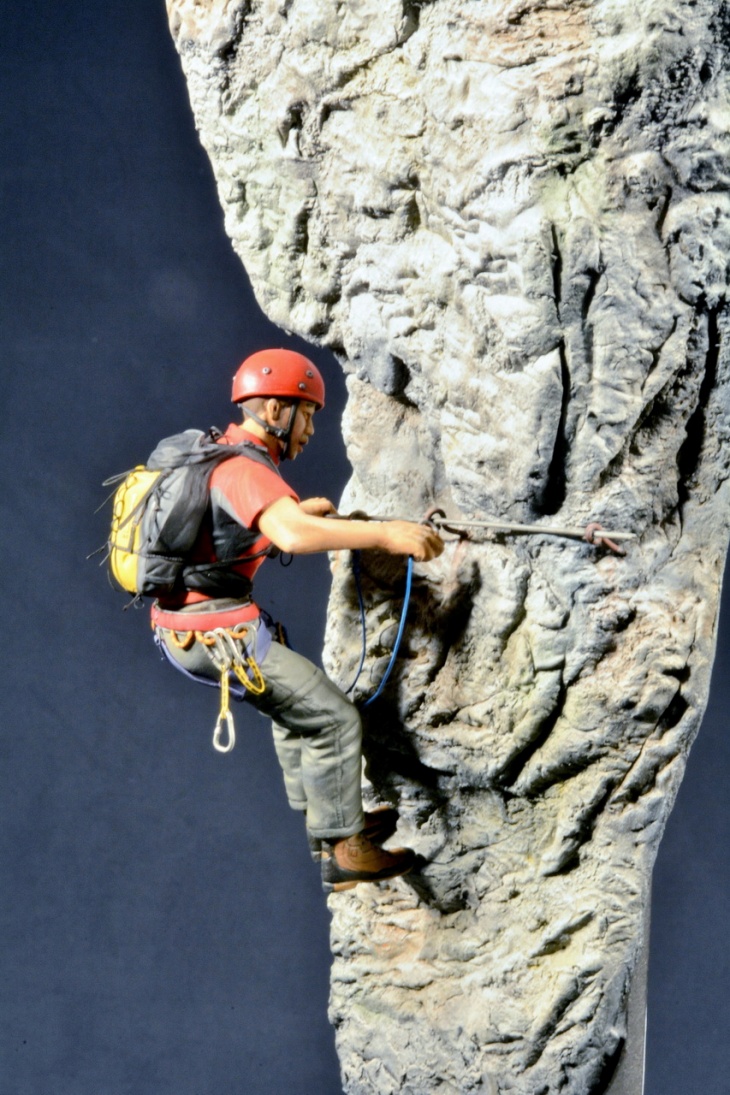 "Sentiero Torti" - Autoritratto in parete
Oro
Pietro Ballarini
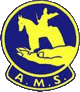 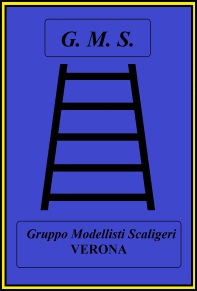 9° Mostra concorso Nazionale di modellismo
“Città di Verona”
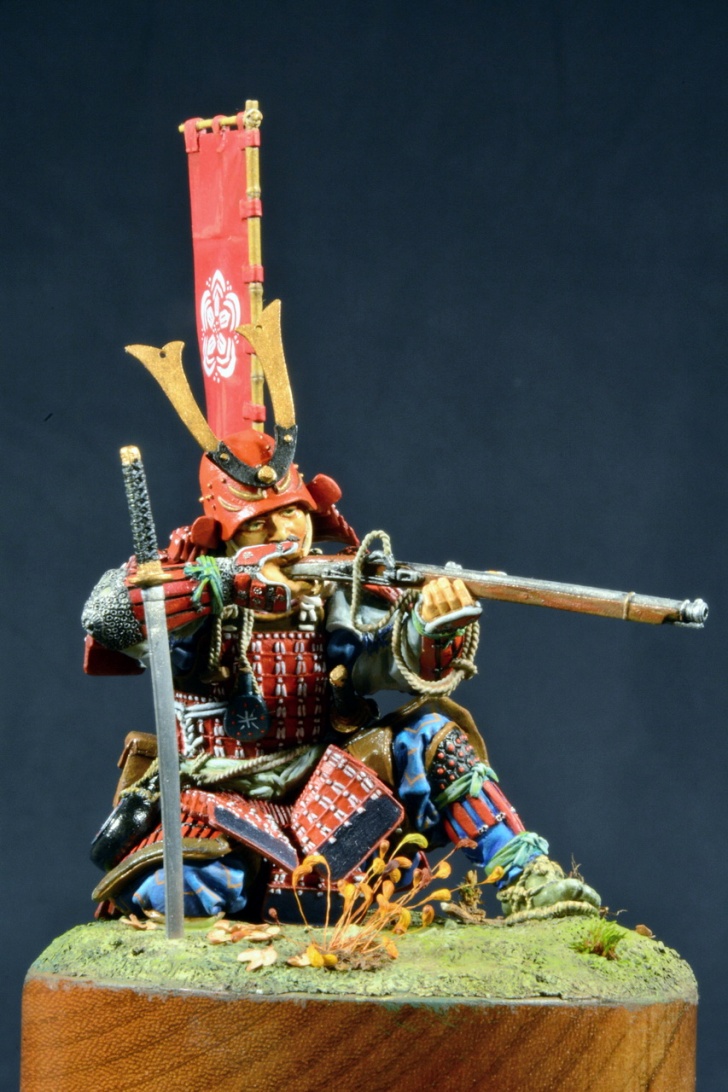 Ashigaru - Giappone 1568-1600
Best Of Class
Vittorio Bazzoni